Thunkable – Login Screen
Overview
Customize first screen
Create new screens
Enhance the Home Screen
Add label 
Add buttons
Add code to control buttons
Test the app
Extra Work
Overview
Customise
Customise first screen
Customise first screen - Name
Change the name of the screen
Click on three dots next to screen name 
Click Rename
Change Screen1 to Home Screen
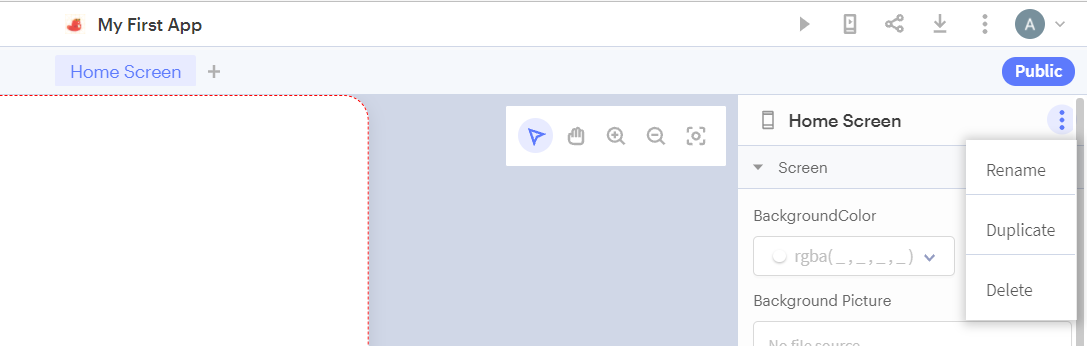 Customise first screen - Colour
Change the background colour
Click BackgroundColor
Enter the values:
155, 155, 155, 50 in the R, G, B, A boxes
(The default grey colour is slightly too dark!)
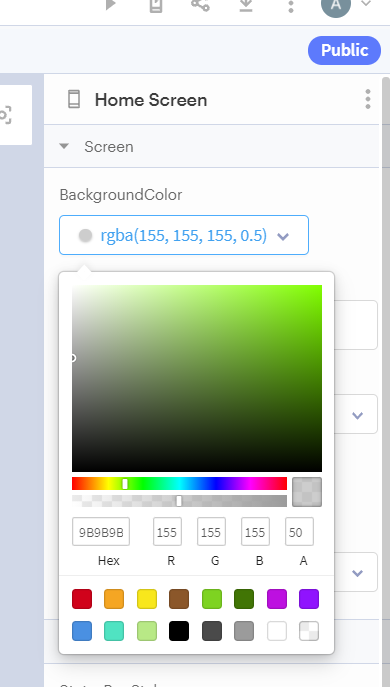 Create
Create new screens
Create new screens - Add
Click the + next to Screens on the left hand side of the screen. Select Create new Screen
Do this 3 times
You should now have: 
Home Screen
Screen1
Screen2
Screen3
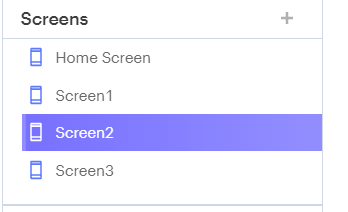 Create new screens – Red screen
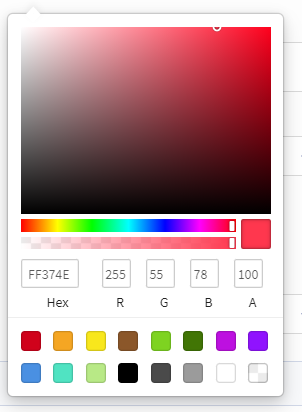 Click on Screen1
Change the name to Red Screen
Click on BackgroundColor 
Enter these values for RGBA:
     255, 55, 78, 100
Create new screens – Green screen
Click on Screen2
Change the name to Green Screen
Click on BackgroundColor 
Select the light green colour
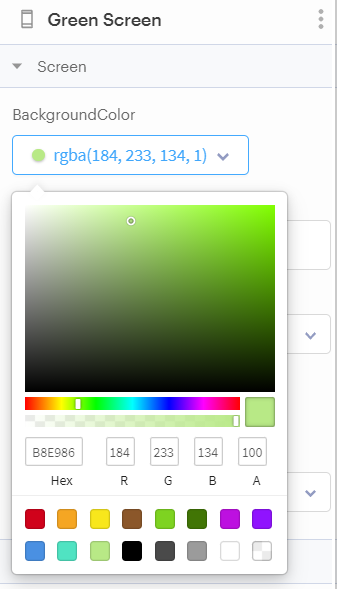 Create new screens – Blue screen
Click on Screen3
Change the name to Blue Screen
Click on BackgroundColor 
Enter these values for RGBA:
      74, 144, 226, 100
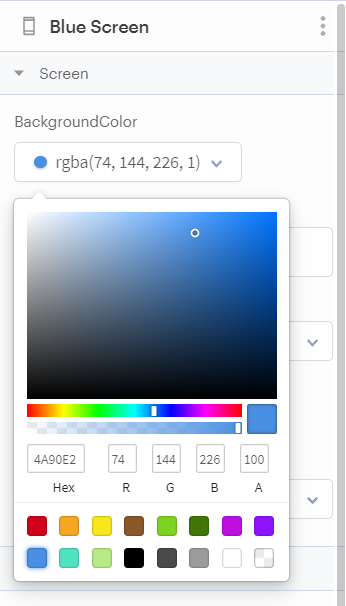 Enhance
Enhance the Home Screen
Enhance home screen – Add Label
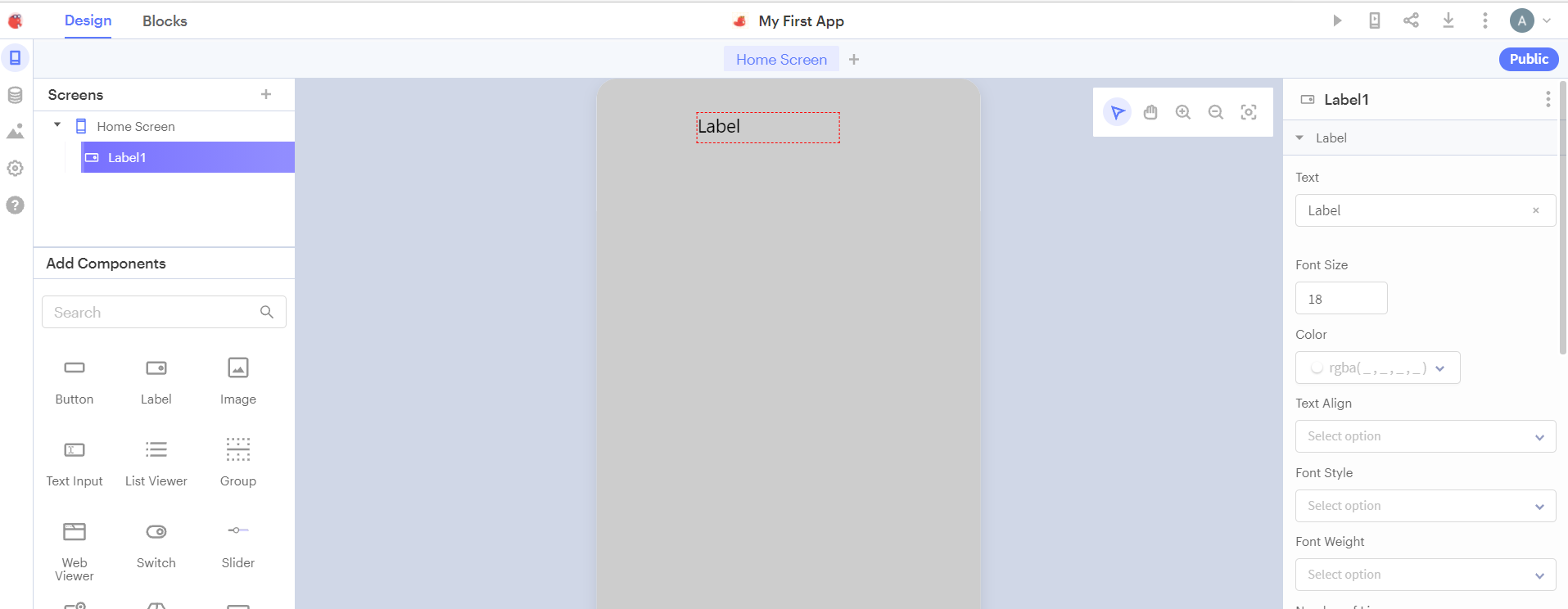 Add a label:
Click on Home Screen
Click and drag a label component onto the screen
Enhance home screen – Update Label
Change:
Text : This is the home screen
Font Size : 30
Text align : Center
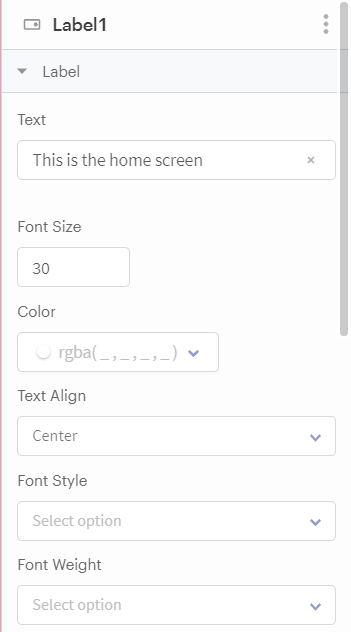 Enhance home screen – Position Label
Adjust size of text box on screen 
Left click on white squares at the corner of the text box to make it wider
Click and hold the mouse inside the box
Move it left and right until you see a purple line
This is the centre line
Let go of the mouse here
Enhance home screen –Red Button
Drag Button component onto the screen
Rename to red_button
Change text to Go to Red
Change Background Color to 255, 55, 78, 100
Change size and line up to middle (using pink line)
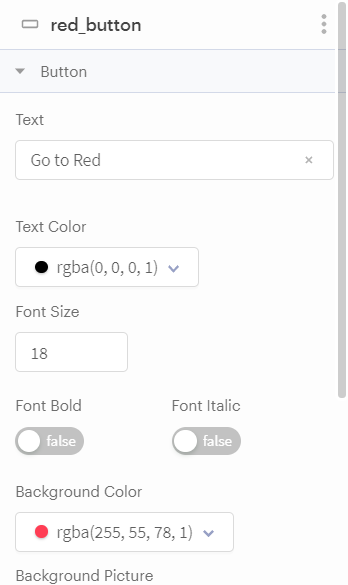 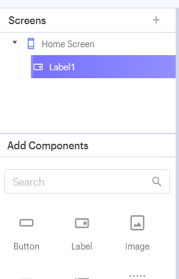 Enhance home screen – Duplicate Button
We’ll use these copies to create the blue and green button
Click on the three dots and Click Duplicate
Do this twice
Click and Drag the new buttons so they line up
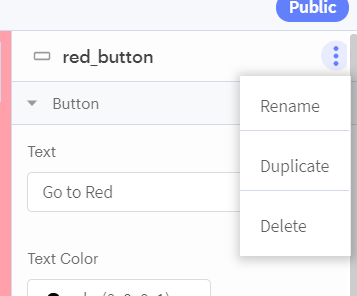 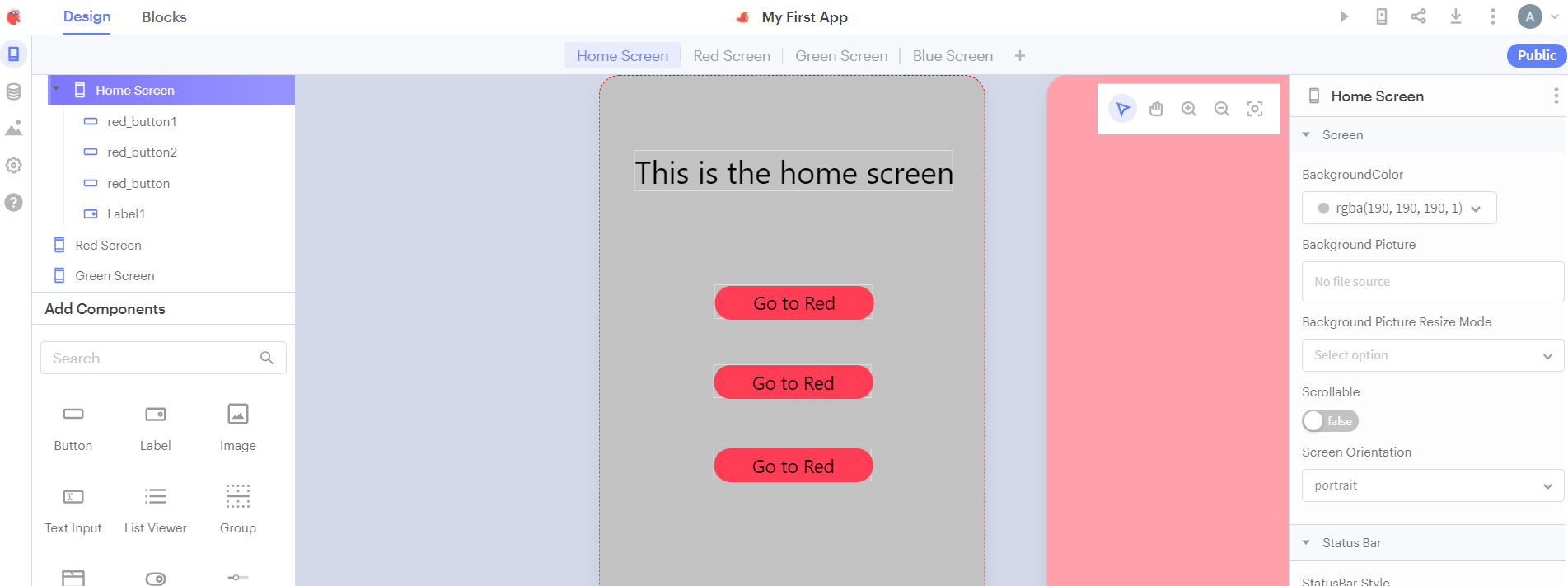 Enhance home screen – Green Button
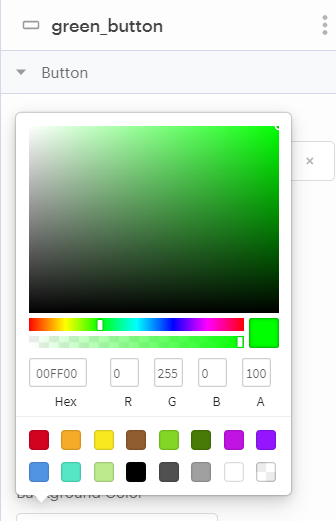 Click on red_button1 in the left hand side  
Rename to green_button
Change text to Go to Green
Change BackgroundColor to 0, 255, 0, 100
Enhance home screen – Blue Button
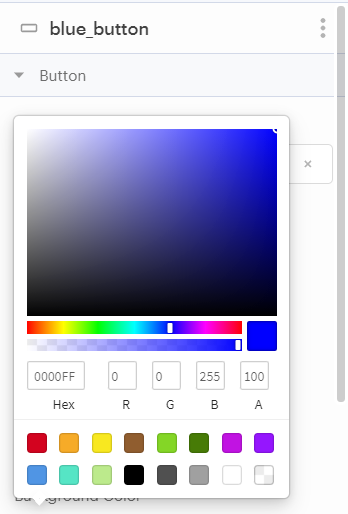 Click on red_button2 in the left hand side  
Rename to blue_button
Change text to Go to Blue
Change BackgroundColor to 0, 0, 255, 100
Enhance home screen – Update Blue Button
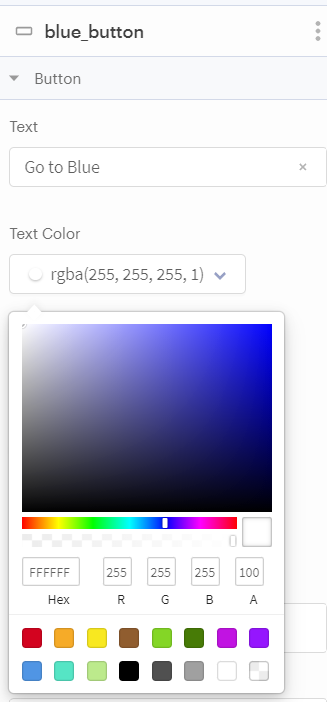 Black text doesn’t look great with the blue background!

Change the Text Color to white
Add
Add code to control buttons
Add code – Green Button
Click Blocks
Click green_button
Click and drag “When green_button Click”
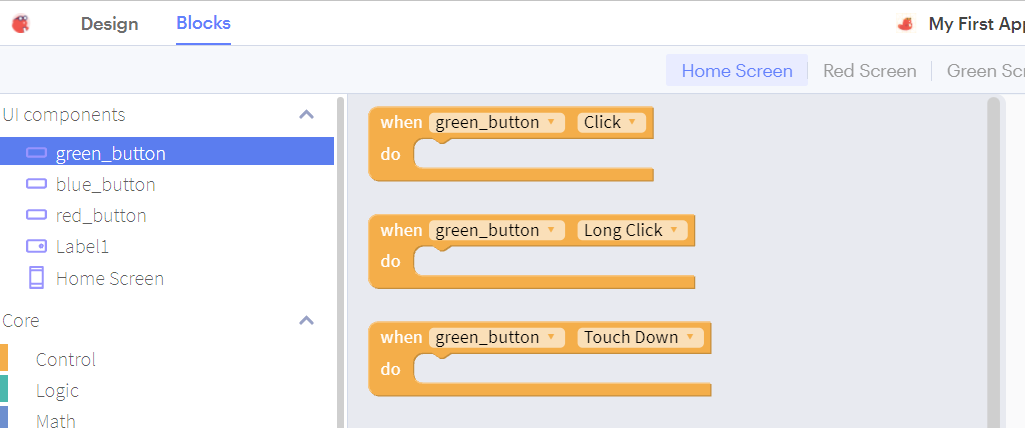 Add code – Add Control block
Click Control 
Then click and drag the “navigate to” block
Place it inside the “When green_button Click” block
Change the drop down from Home to  Green
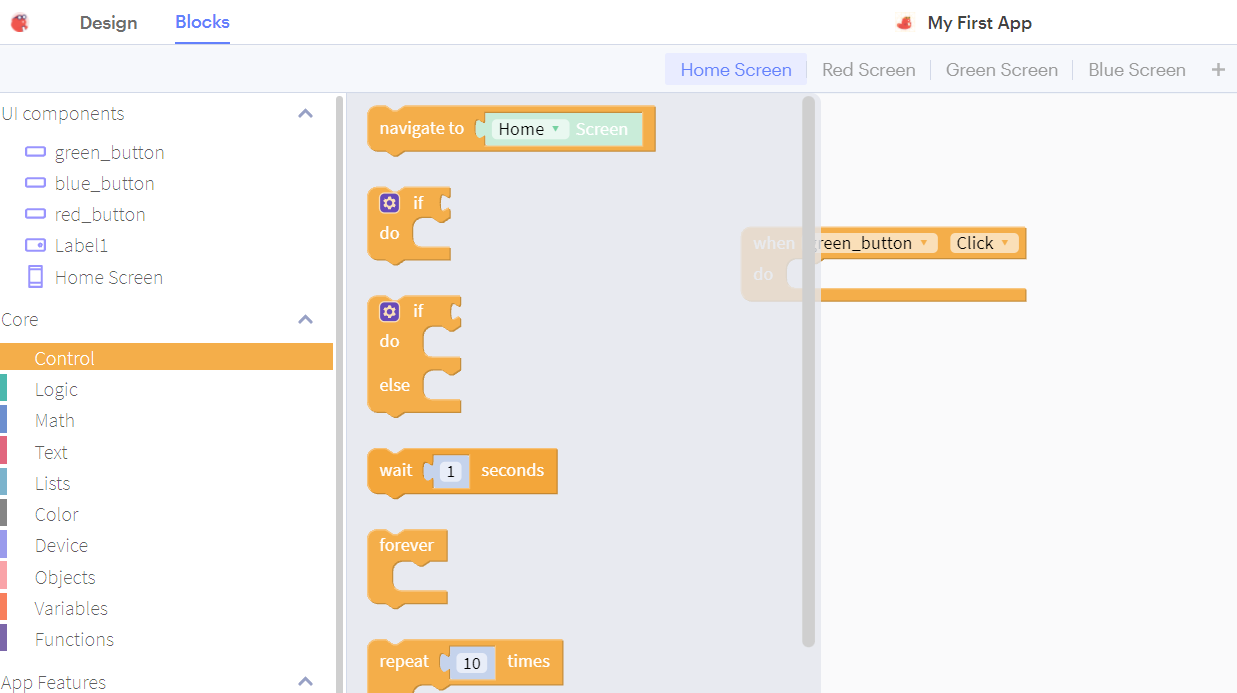 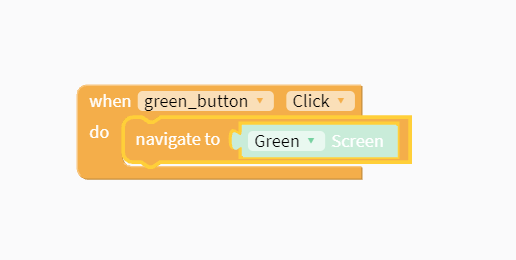 Add code – Blue Button
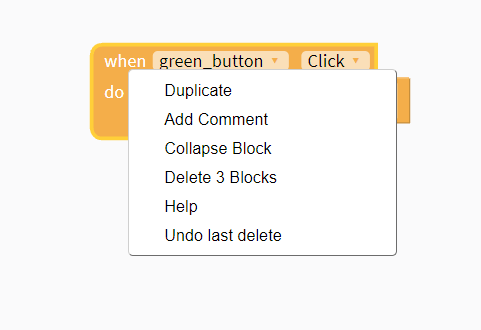 Use duplicate to clone the screen changing code
Click on Blocks
Right click on the “When green_button Click” block
Select Duplicate
Change the duplicate to the blue button / blue screen
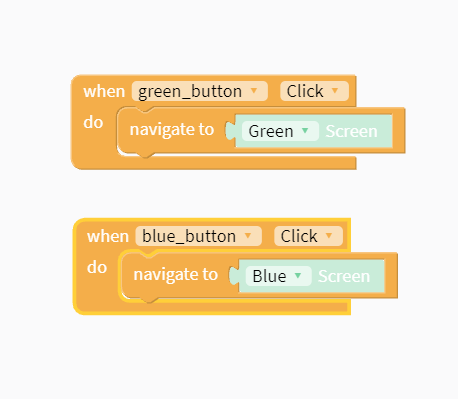 Add code – Red Button
Use duplicate to clone the screen changing code
Click on Blocks
Right click on the “When green_button Click” block
Select Duplicate
Change the duplicate to the red button / red screen
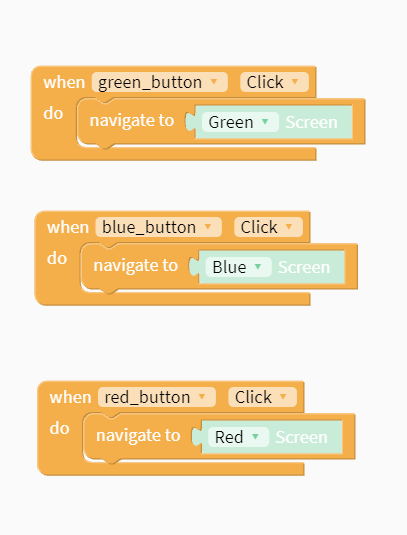 Test
Test the app
Test the App– Green Button
Click the Web Preview button



If you click “Go to Green” 
You go to the green screen.
Click “Close preview” to return
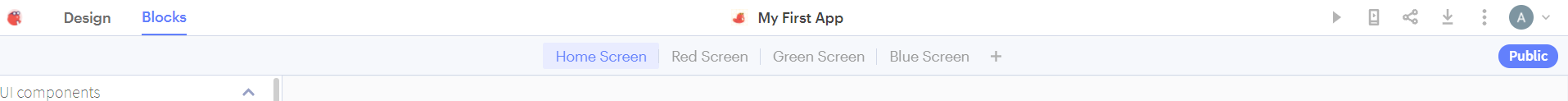 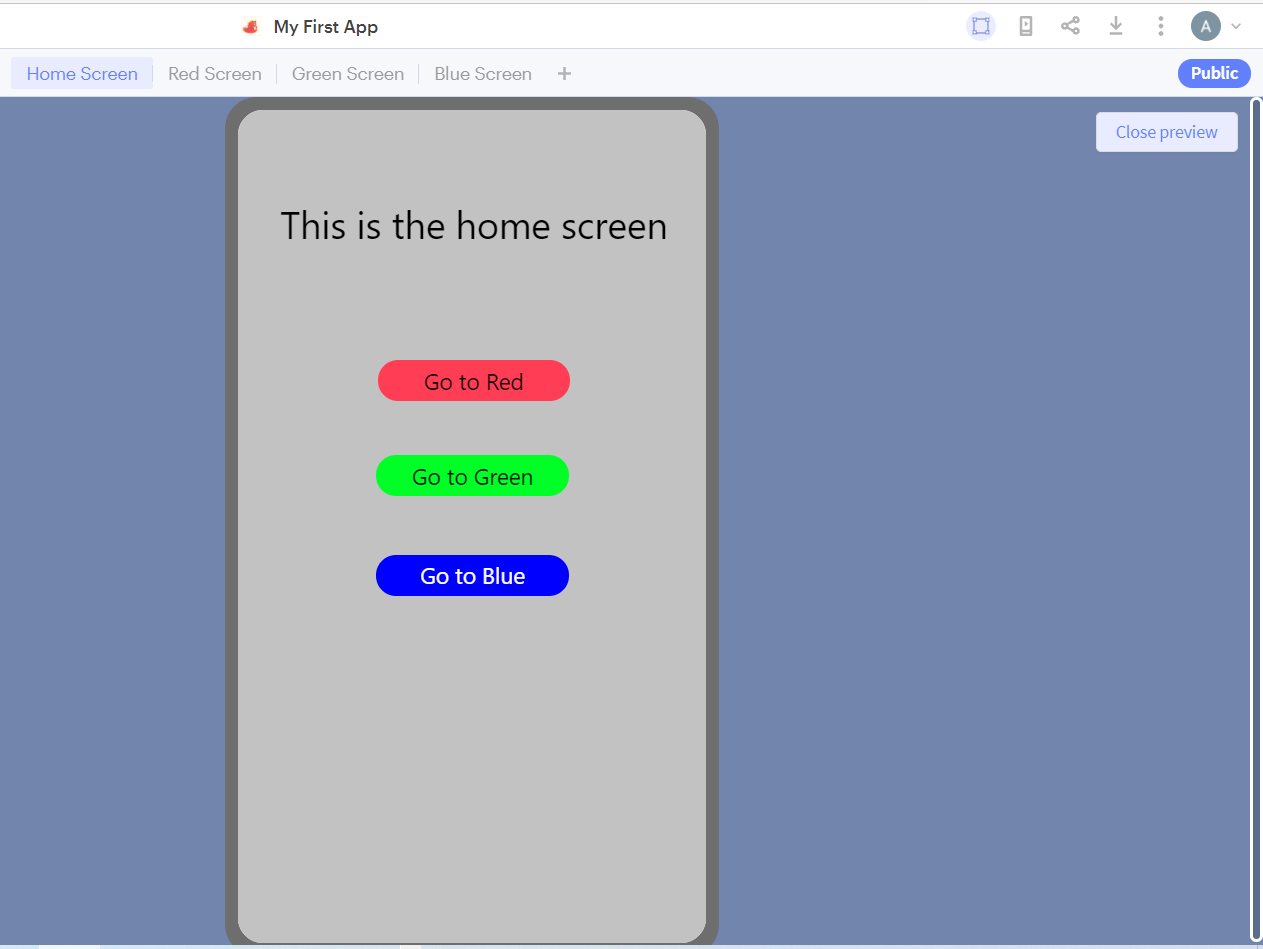 Test the App– Blue and Red Button
Click the Web Preview button
If you click “Go to Blue” you should be directed to the blue screen.
Click “Close preview” to return to the coding window. 

Click the Web Preview button
If you click “Go to Red” you should be directed to the red screen.
Click “Close preview” to return to the coding window
Extra
Extra work – if we have time!
Extra Stuff
Wait 5 secs before moving to the new screen
Add speech to say “Red Button pressed” when you click the red button
Extra Stuff - Solution
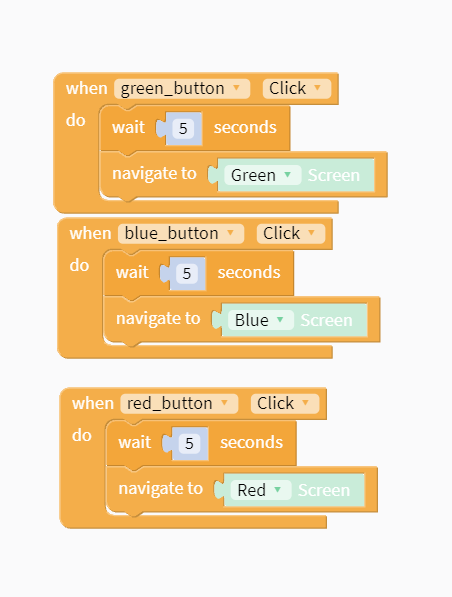 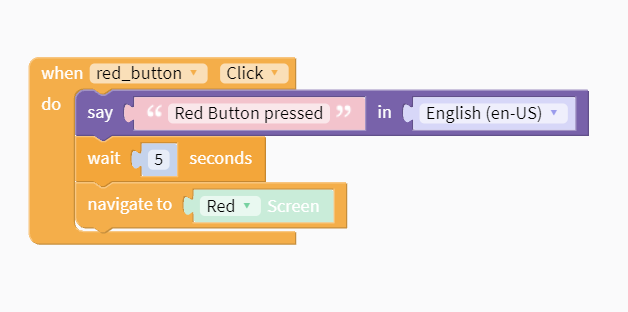